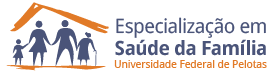 Melhoria da Atenção aos Hipertensos e Diabéticos na UBS Oito de Agosto do Município de Candiota-RS
Autor:Dr.Maikel Ramirez Valle
Orientadora: Cristina Bossle de Castilhos
Co-orientador:Antônio A. Schafer
INTrodução
-A HAS acomete cerca de 20% da população adulta e pode levar à insuficiência renal , acidente vascular cerebral e cardiopatias entre outras.


- A prevalência da DM do tipo 2 está aumentando, e afeta aproximadamente 7% da população adulta brasileira.


-Importância do diagnóstico precoce.
introdução
-Município: Candiota-RS
-População aproximada: 8.771 hab.
-3 equipes de ESF
- 3 Equipes de Saúde Bucal 
-1 NASF
-1 UPA 24 horas
-1 Base do SAMU
Candiota –RS
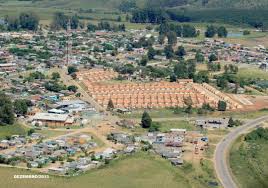 introdução
-ESF RURAL – População cadastrada: 1.754;

-690 famílias;

-32 assentamentos  dividido em 7 micro áreas;

-217 hipertensos com 20 anos ou mais;

-33 diabéticos  com 20 anos o mais.
Esf RURAL
Esf RURAL
introdução
Anteriormente a intervenção:
-Não existia cadastro dos usuários portadores de HAS e DM;
-Não se contava com  exames de laboratório em dia;
-Não se realizava a  estratificação de  risco cardiovascular;
    -Não existia  arquivo específico para os registros de dados;
    - Não existia cronograma atividades com grupos de risco.
objetivo
-Melhorar a qualidade da atenção aos hipertensos e diabéticos da UBS Oito de Agosto- Candiota-RS .
metodologia
-Período de 12 semanas; (16);
-Capacitação da equipe;
-Indicação dos exames complementares; 
-Realização de   exame físico; 
-Melhoria  dos registros das informações e seu monitoramento;
-Orientação educativa adequada.
metodologia
Logística:

-Ficha espelho;
-Livros de registros;
-Prontuários de família; 
-Caderno de Atenção Básica nº 36 –MS- 2013- DM;
- Caderno de Atenção Básica nº 37 –MS-2013-HTA;
-Material educativo fornecido pela 7ª RS;
-Arquivo para os exames.
Objetivos, metas e resultados
OBJETIVO 1:Ampliar a cobertura da atenção aos hipertensos e diabéticos.


META 1:Cadastrar 60% dos hipertensos da área de abrangência.


RESULTADOS: Cadastramos 138 hipertensos para um  (63,6%) alcançando, assim a meta estabelecida.
Objetivos, metas e resultados
Proporção de hipertensos cadastrados
Objetivos, metas e resultados
OBJETIVO 1: Ampliar a cobertura da atenção aos hipertensos e diabéticos.


META 2: Cadastrar 80% dos diabéticos da área de abrangência.


RESULTADOS: Alcançamos  cadastrar 25  diabéticos (75.8%) não atingindo a meta estabelecida.
Objetivos, metas e resultados
Proporção de diabéticos  cadastrados
Objetivos, metas e resultados
OBJETIVO2:Melhorar a qualidade da atenção a hipertensos e/ou diabéticos.


META3:Realizar exame clínico apropriado em 100% dos hipertensos.


RESULTADOS: 138 hipertensos   alcançando o (100%)pacientes.
Objetivos, metas e resultados
OBJETIVO2:Melhorar a qualidade da atenção a hipertensos e/ou diabéticos.


META3:Realizar exame clínico apropriado em 100% dos diabéticos .


RESULTADOS:  25 pacientes alcançando o (100%)pacientes.
Objetivos, metas e resultados
OBJETIVO2:Melhorar a qualidade da atenção a hipertensos e/ou diabéticos.


META5:Garantir a 100% dos hipertensos a realização de exames complementares em dia de acordo com o protocolo.


RESULTADOS:83 pacientes para um  (60,1%) a meta não foi atingida.
Objetivos, metas e resultados
Proporção de hipertensos com os exames complementares em dia.
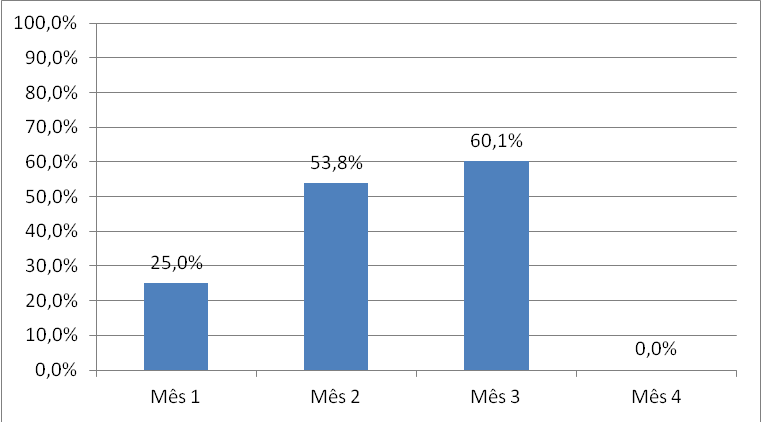 Objetivos, metas e resultados
OBJETIVO2:Melhorar a qualidade da atenção a hipertensos e/ou diabéticos.


META6:Garantir a 100% dos diabéticos  a realização de exames complementares em dia de acordo com o protocolo.


RESULTADOS:19 pacientes para um (76%) a meta não foi atingida.
Objetivos, metas e resultados
Proporção de diabéticos  com os exames complementares em dia.
Objetivos, metas e resultados
OBJETIVO2:Melhorar a qualidade da atenção a hipertensos e/ou diabéticos.


META7:Priorizar a prescrição de medicamentos da farmácia popular para 100% dos hipertensos cadastrados na unidade de saúde.


RESULTADOS: Esta meta foi alcançada em 100% dos pacientes.
Objetivos, metas e resultados
OBJETIVO2:Melhorar a qualidade da atenção a hipertensos e/ou diabéticos.


META8:Priorizar a prescrição de medicamentos da farmácia popular para 100% dos diabéticos  cadastrados na unidade de saúde.


RESULTADOS: Esta meta foi alcançada em 100% dos pacientes.
Objetivos, metas e resultados
OBJETIVO2:Melhorar a qualidade da atenção a hipertensos e/ou diabéticos.


META9:Realizar avaliação da necessidade de atendimento odontológico em 100% dos hipertensos.


RESULTADOS:Esta meta foi alcançada em 100% dos pacientes.
Objetivos, metas e resultados
OBJETIVO2:Melhorar a qualidade da atenção a hipertensos e/ou diabéticos.


META10:Realizar avaliação da necessidade de atendimento odontológico em 100% dos diabéticos.


RESULTADOS: Esta meta foi alcançada em 100% dos pacientes.
Objetivos, metas e resultados
OBJETIVO3:Melhorar a adesão de hipertensos e/ou diabéticos ao programa.


META11: Buscar 100% dos hipertensos faltosos às consultas na unidade de saúde conforme a periodicidade recomendada.

RESULTADOS:Esta meta não foi atingida ficando em 0% em toda a intervenção.
Objetivos, metas e resultados
OBJETIVO3:Melhorar a adesão de hipertensos e/ou diabéticos ao programa.


META12: Buscar 100% dos diabéticos  faltosos às consultas na unidade de saúde conforme a periodicidade recomendada.


RESULTADOS: Esta meta não foi atingida ficando em 0% em toda a intervenção.
Objetivos, metas e resultados
OBJETIVO4:Melhorar o registro das informações.


META13:Manter ficha de acompanhamento de 100% dos hipertensos cadastrados na unidade de saúde.


RESULTADOS:Esta meta foi alcançada em 100% dos pacientes.
Objetivos, metas e resultados
OBJETIVO4:Melhorar o registro das informações.


META14:Manter ficha de acompanhamento de 100% dos diabéticos cadastrados na unidade de saúde.


RESULTADOS:Esta meta foi alcançada em 100% dos pacientes.
Objetivos, metas e resultados
OBJETIVO5:Mapear hipertensos e diabéticos de risco para doença cardiovascular.


META15:Realizar estratificação do risco cardiovascular em 100% dos hipertensos cadastrados na unidade de saúde.

RESULTADOS:85 pacientes hipertensos para um  (61,6%),a meta não foi atingida.
Objetivos, metas e resultados
Proporção de hipertensos com estratificação de risco cardiovascular
Objetivos, metas e resultados
OBJETIVO5:Mapear hipertensos e diabéticos de risco para doença cardiovascular.


META16:Realizar estratificação do risco cardiovascular em 100% dos diabéticos cadastrados na unidade de saúde.


RESULTADOS: 19 pacientes hipertensos para um  (76%),a meta não foi atingida.
Objetivos, metas e resultados
Proporção de hipertensos com estratificação de risco cardiovascular
Objetivos, metas e resultados
OBJETIVO6:Promover a saúde de hipertensos e diabéticos.


META17:Garantir orientação nutricional sobre alimentação saudável a 100% dos hipertensos.


RESULTADOS:Esta meta foi alcançada em 100% dos pacientes.
Objetivos, metas e resultados
OBJETIVO6:Promover a saúde de hipertensos e diabéticos.


META18:Garantir orientação nutricional sobre alimentação saudável a 100% dos diabéticos.


RESULTADOS:Esta meta foi alcançada em 100% dos pacientes.
Objetivos, metas e resultados
OBJETIVO6:Promover a saúde de hipertensos e diabéticos.


META19:Garantir orientação em relação à prática regular de atividade física a 100% dos pacientes hipertensos.


RESULTADOS:Esta meta foi alcançada em 100% dos pacientes.
Objetivos, metas e resultados
OBJETIVO6:Promover a saúde de hipertensos e diabéticos.


META20:Garantir orientação em relação à prática regular de atividade física a 100% dos pacientes diabéticos .


RESULTADOS: Esta meta foi alcançada em 100% dos pacientes.
Objetivos, metas e resultados
OBJETIVO 6:Promover a saúde de hipertensos e diabéticos.


META 21:Garantir orientação sobre os riscos do tabagismo a 100% dos pacientes hipertensos.


RESULTADOS: Esta meta foi alcançada em 100% dos usuários.
Objetivos, metas e resultados
OBJETIVO 6:Promover a saúde de hipertensos e diabéticos.


META 22:Garantir orientação sobre os riscos do tabagismo a 100% dos pacientes hipertensos.


RESULTADOS: Esta meta foi alcançada em 100% dos pacientes.
Objetivos, metas e resultados
OBJETIVO 6: Promover a saúde de hipertensos e diabéticos.


META 23: Garantir orientação sobre higiene bucal a 100% dos pacientes hipertensos.


RESULTADOS: Esta meta foi atingida. No primeiro mês realizamos a orientação sobre higiene bucal para 41 (68,3%) dos pacientes, já no segundo mês foram 119 (100%) e no terceiro mês 138 (100%).
Objetivos, metas e resultados
Proporção de hipertensos que receberam orientação sobre higiene bucal
Objetivos, metas e resultados
OBJETIVO 6: Promover a saúde de hipertensos e diabéticos.


META 24: Garantir orientação sobre higiene bucal a 100% dos pacientes diabéticos.


RESULTADOS: Esta meta foi atingida. No primeiro mês realizamos a orientação sobre higiene bucal para 9 (60%) dos pacientes, já no segundo mês foram 23 (100%) e no terceiro mês 25 (100%).
Objetivos, metas e resultados
Proporção de diabéticos que receberam orientação sobre higiene bucal
resultados
- Tínhamos seis objetivos e suas metas 24 metas.
-Ficou abaixo do que tínhamos proposto :
a)Proporção de diabéticos cadastrados .
b) Proporção de hipertensos e diabéticos  com exames complementares  em dia.
c)Proporção de hipertensos  e diabéticos faltosos às consultas médicas com busca ativa. 
d) Proporção de hipertensos e diabéticos  com estratificação do risco cardiovascular por exame clínico em dia.
resultados
-Apresentou melhora na qualidade da atenção  bem como seus registros e com aperfeiçoamento da prática profissional.
-Realizamos exame clínico apropriado nos  hipertensos e diabéticos cadastrados no programa.
-Possibilidade de adquirir a medicação através da farmácia popular.
-O atendimento odontológico foi garantido.
- Foi implantada ficha de acompanhamento de todos os usuários.
-Garantimos a orientações nas diferentes atividades de grupo.
discussão
Importância para a equipe e serviço:
-Aperfeiçoamento da prática profissional, maior comprometimento com a atenção , a equipe trabalhou em conjunto, melhora nos registros e informações relevantes e seu monitoramento.

Importância para a comunidade:
-Cadastro atualizado de acompanhamento da população com ordem para o atendimento ,exames em dia, realização da estratificação de risco, conhecimento, organização de um cronograma de atividades de educação em saúde para o grupo de usuários da comunidade modificando  o modo e estilo de vida das pessoas.
discussão
-Necessita aprimorar  a conclusão de todos hipertensos e diabéticos  com exames complementares e  estratificação do risco cardiovascular por exame clínico em dia. 

-Agendar consultas por cadastro informatizado.

-Trabalhar com os faltosos às consultas médicas com busca ativa deles.

-Garantir uma correta assistência das pessoas as atividades de grupo.


.
Reflexão crítica sobre o processo de aprendizagem
-Seriedade  comprometimento do curso.-Trabalho integrado da equipe, estabelecendo as atribuições de cada um.-Prática profissional aprimorada de todos os profissionais envolvidos.-Comprometimento na qualidade da assistência e registros das informações.
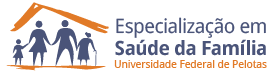 Maikel Ramirez Valle
Medico
Email: maikyus2911@yahoo.es
Tel: (51)82569530 

Obrigado!